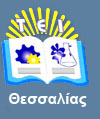 Ποιοτικός Έλεγχος Πρώτων Υλών
Ενότητα 1: Ο Ποιοτικός Έλεγχος σε διάφορα Υλικά
Γεώργιος Νταλός,
Καθηγητής,
Τμήμα Σχεδιασμού & Τεχνολογίας Ξύλου και Επίπλου,
T.E.I. Θεσσαλίας
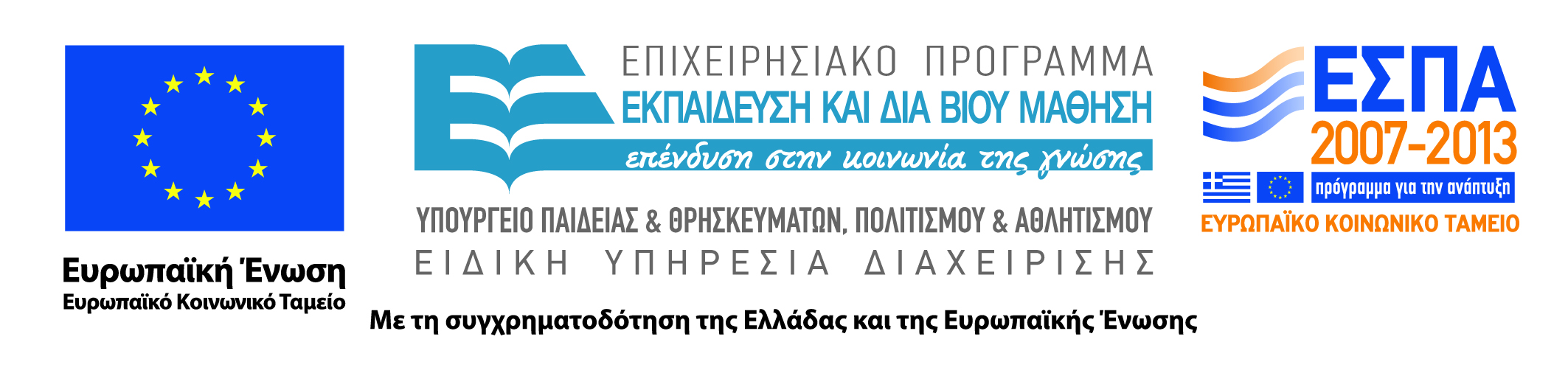 Άδειες χρήσης
Το παρόν εκπαιδευτικό υλικό υπόκειται στην παρακάτω άδεια χρήσης Creative Commons (C C): Αναφορά δημιουργού (B Y), Παρόμοια Διανομή (S A), 3.0, Μη εισαγόμενο. 
Για εκπαιδευτικό υλικό, όπως εικόνες, που υπόκειται σε άλλου τύπου άδειας χρήσης, η άδεια χρήσης αναφέρεται ρητώς.
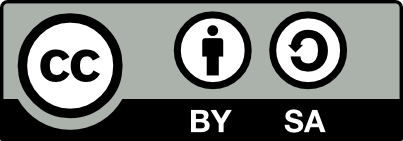 2
Χρηματοδότηση
Το παρόν εκπαιδευτικό υλικό έχει αναπτυχθεί στα πλαίσια του εκπαιδευτικού έργου του διδάσκοντα. 
Το έργο «Ανοικτά Ακαδημαϊκά Μαθήματα στο ΤΕΙ Θεσσαλίας» έχει χρηματοδοτήσει μόνο τη αναδιαμόρφωση του εκπαιδευτικού υλικού.
Το έργο υλοποιείται στο πλαίσιο του Επιχειρησιακού Προγράμματος  «Εκπαίδευση και Δια Βίου Μάθηση» και συγχρηματοδοτείται από την Ευρωπαϊκή Ένωση (Ευρωπαϊκό Κοινωνικό Ταμείο) και από εθνικούς πόρους.
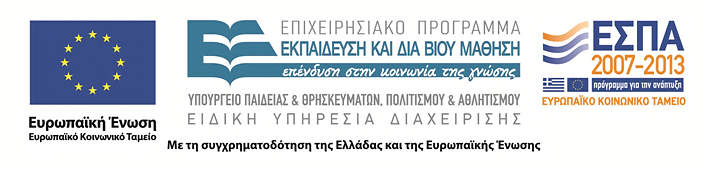 3
Σκοποί  ενότητας
Η κατανόηση της έννοιας και του σκοπού των ελέγχων στα διάφορα υλικά που χρησιμοποιούνται στην επιπλοποιία.
4
Ο Ποιοτικός Έλεγχος σε διάφορα Υλικά
Περιεχόμενα ενότητας
Φορείς τυποποίησης,
Κριτήρια επιλογής.
5
Ο Ποιοτικός Έλεγχος σε διάφορα Υλικά
Φορείς τυποποίησης (1 από 3)
Αναφέρατε και περιγράψτε από ποια χώρα είναι οι Φορείς τυποποίησης που γνωρίζετε; 
 
 Στην Ελλάδα την ευθύνη για την ανάπτυξη και διάδοση της τυποποίησης έχει ο ΕΛ.Ο.Τ. (Ελληνικός Οργανισμός Τυποποίησης) από το 1976 (Ν.372/1976). Είναι ο εθνικός φορέας τυποποίησης και εκδίδει τα ελληνικά πρότυπα. Εκπροσωπεί την Ελλάδα στους διεθνείς οργανισμούς τυποποίησης.
Κάθε χώρα έχει το δικό της φορέα τυποποίησης. Το μέγεθος των εμπορικών συναλλαγών όπως και η εμπειρία καθιέρωσαν  κάποια πρότυπα χωρών περισσότερο από κάποια άλλα.
6
Ο Ποιοτικός Έλεγχος σε διάφορα Υλικά
Φορείς τυποποίησης (2 από 3)
Οι πιο γνωστοί φορείς είναι οι πιο κάτω:
 
A.S.T.M. Standards (American Standards Association –American Society for Testing and Materials), Ηνωμένες Πολιτείες Αμερικής,
B.S. (British Standards), British Standards Institution, Αγγλία,
D.I.N. (Deutsches Institut fuer Normung), Γερμανία,
Ν.F. (Normae Francaise), L’Association Francaise de Normalisation (ANFOR) Γαλλία.
7
Ο Ποιοτικός Έλεγχος σε διάφορα Υλικά
Φορείς τυποποίησης (3 από 3)
Στην Ευρώπη η Ευρωπαϊκή Επιτροπή Τυποποίησης (C.E.N. Comitie Europien de Normalization) είναι ο υπεύθυνος φορέας τυποποίησης για την Ευρωπαϊκή ένωση σε θέματα Ξύλου – Προϊόντων Ξύλου.
8
Ο Ποιοτικός Έλεγχος σε διάφορα Υλικά
Κριτήρια επιλογής (1 από 2)
Συμπληρώστε κατάλληλα τον πιο κάτω πίνακα σχετικά με τα κριτήρια επιλογής ενός είδους ξύλου:
Ο Ποιοτικός Έλεγχος σε διάφορα Υλικά
9
Κριτήρια επιλογής (2 από 2)
Κριτήρια επιλογής ενός είδους ξύλου (δασικού είδους).
10
Ο Ποιοτικός Έλεγχος σε διάφορα Υλικά
Τέλος Ενότητας
Επεξεργασία υλικού:
Χαρτώνας Αλέξανδρος
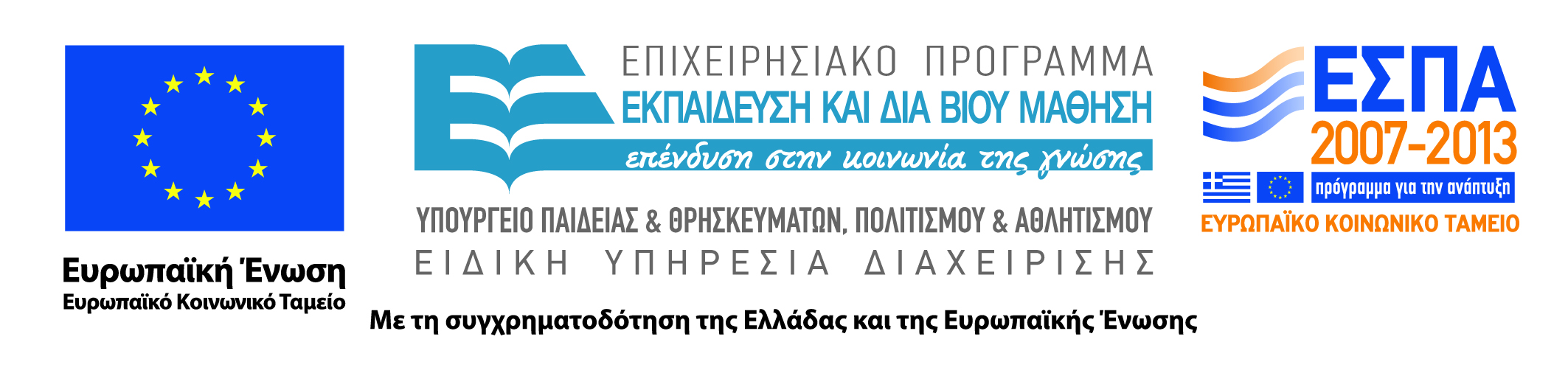 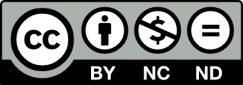